GERENCIA TECNICA
INFORME:
 
ÁREA DE COORDINACIÓN DE SUPERVISIÓN.


MES: FEBRERO

AÑO: 2023
01
Procesos: I HINCADO DE CÁMARA SOBRE DE REDES DE ALCANTARILLADO SANITARIO EN LA AVENIDA LAS TORRES (TRAMO POZO INTERMEDIO DE SIMON BOLIVAR A CALLE RIO VERDE, SOBRE CUERPO DE CIRCULACIÓN DE LADO ORIENTE) 200MTS; y EN LA CALLE SAN AGUSTIN FRENTE A LA GLORIETA DE CARRETERA A LA PAZ.
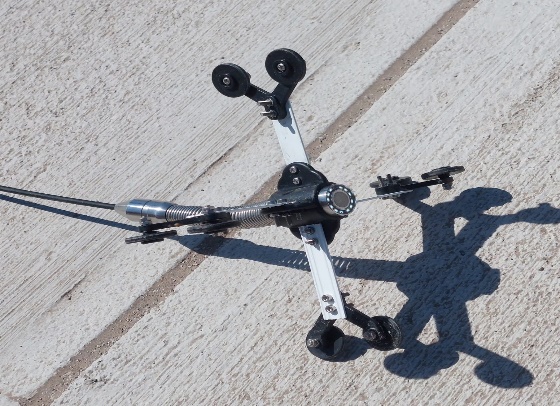 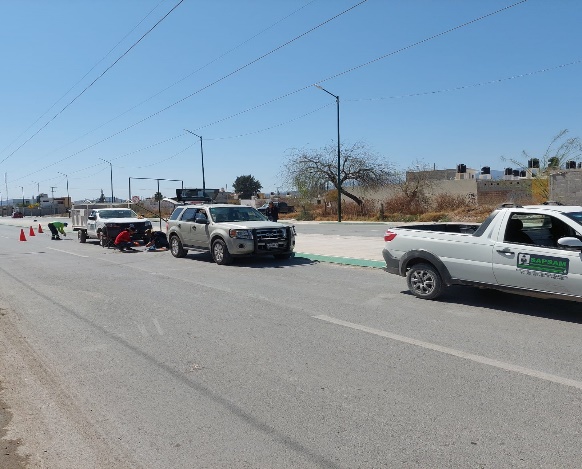 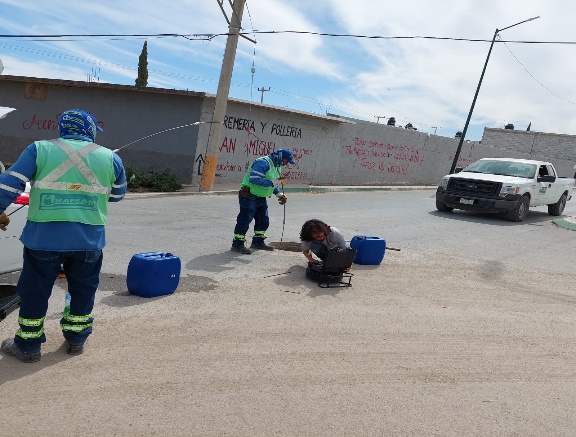 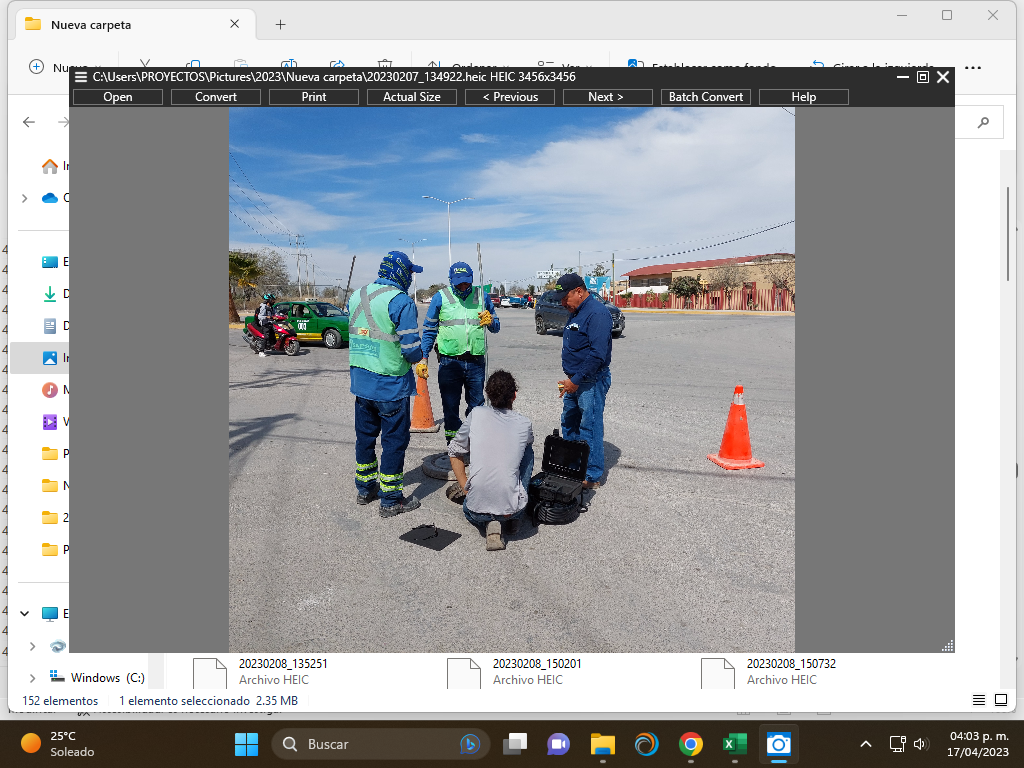 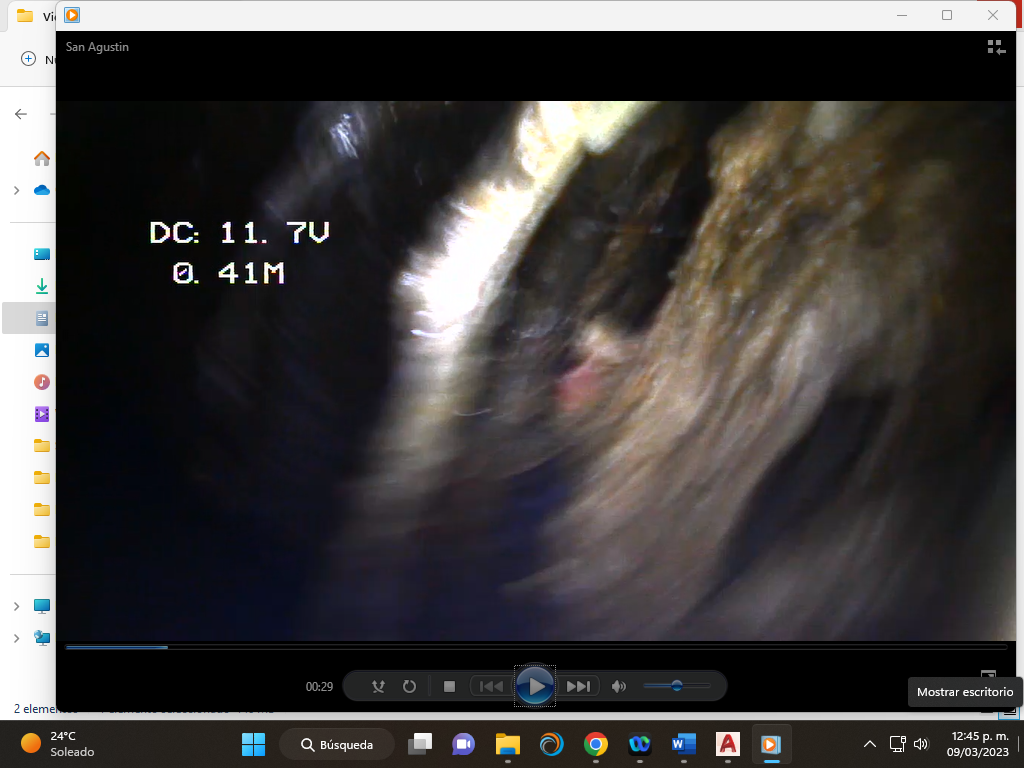 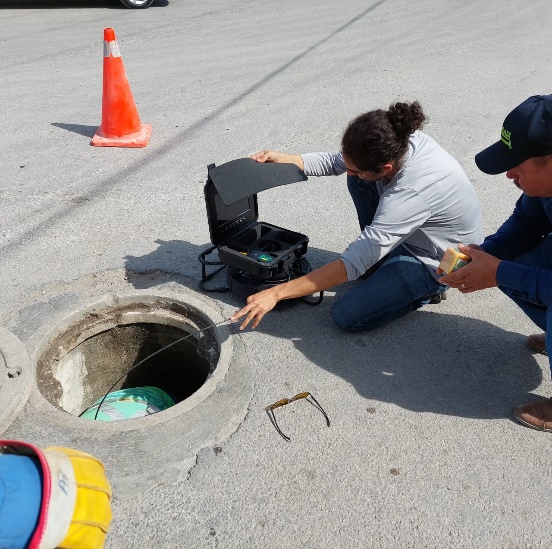 04
INFORME: 
ÁREA DE COORDINACIÓN DE SUPERVISIÓN.


MES: FEBRERO
AÑO: 2023
Revisión.



_____________________________

Ing. Alonso Tobías García.
Gerente de Proyectos.
Elaboro.



_____________________________

Ing. Joel Blas Muñoz Loredo.
Coordinador de Supervisión.
Vo. Bo.


_____________________________

Ing. Mario Antonio Moran Cruz.
Gerente Técnico.
Recibido.


_____________________________

Lic. Marcela Magdalena Cervantes Morales.
Coordinadora de Seguimiento a Planes y Programas
05
Fecha: 10-MARZO-2023.